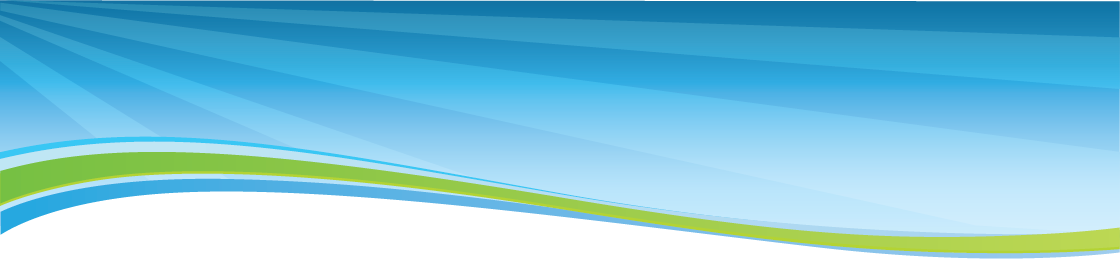 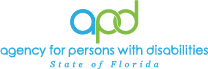 Self Determination and Service Providers: Advocating Through Life’s Journeys2023 Family Café
Taylor N. Hatch
Director
Introductions
Sara Canali – Self-advocate
Rebecca Crosby, MSW, CHWC – Self-advocate
Robyn Stawski – Self-advocate
Nichole Dawkins – Waiver Support Coordinator (WSC) Supervisor and Consumer-Directed Care Plus (CDC+) Consultant Supervisor
Natalie Jean, Moderator - Self-advocate and APD Ombudsman
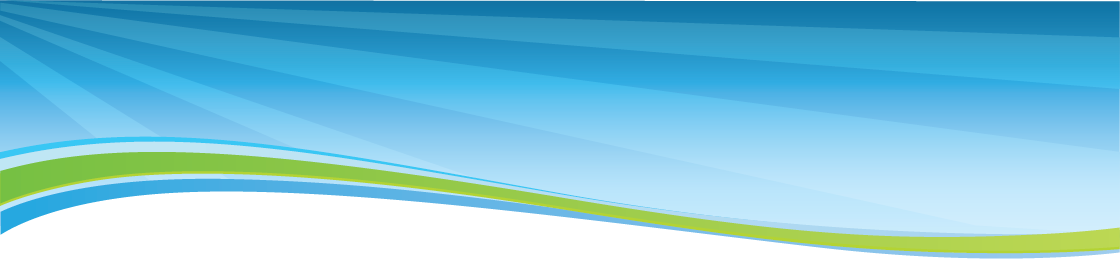 2
Agenda
Self-determination and Self-advocacy
Insights and Experiences
Getting Connected
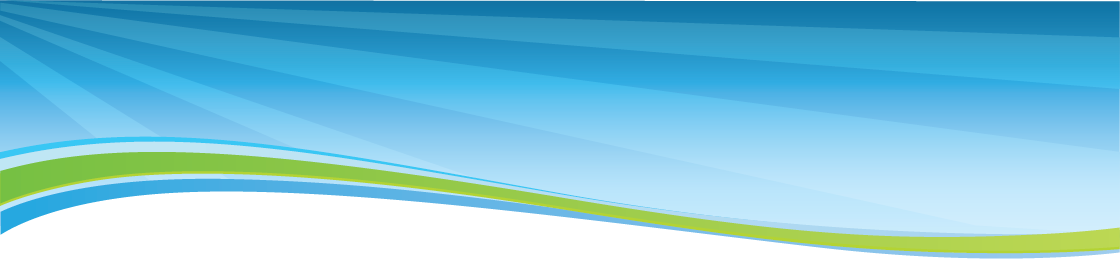 3
Flexibility and Self-Direction
Services can change and evolve – it is a dynamic process 

Know the program rules so that you can utilize the flexibility – ask questions and be persistent

Use all available resources – iBudget Florida/CDC+ is the payor of last resort 

You must ADVOCATE for yourself
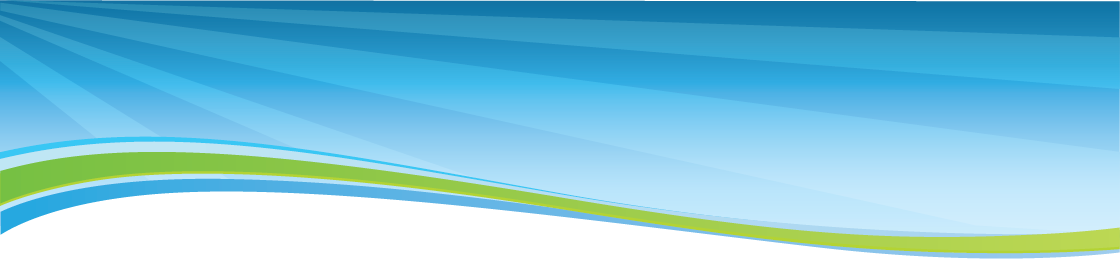 4
Self-Advocacy
Explain how and what
		- Explain what is going on inside your body 
		- You are the one living it
		- Explain or show what you mean
		- Explain WHY it is important
Educate providers on your needs and preferences
Find creative ways to connect with people or locate information
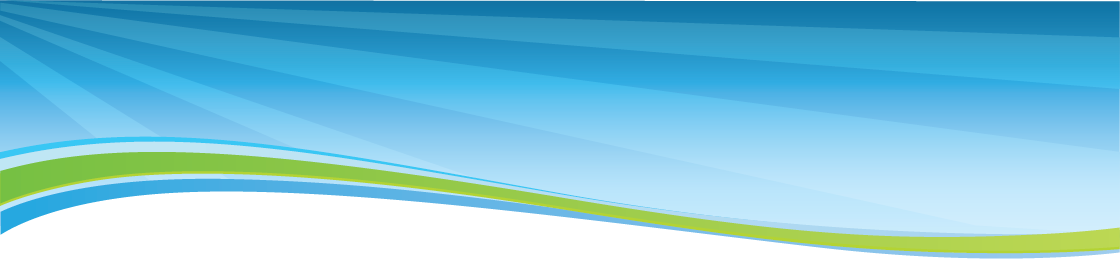 5
Self-Advocacy
Work closely with your Waiver Support Coordinator (WSC) – the WSC is there to support you!

Build relationships with your local APD office and the community

Use community resources that are available to everyone!
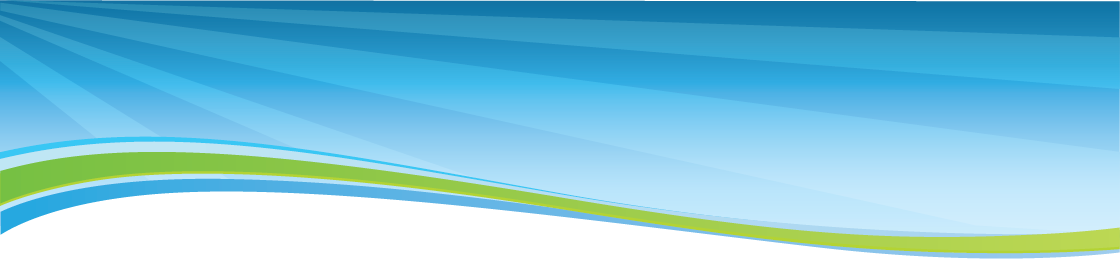 6
Meet Sara!
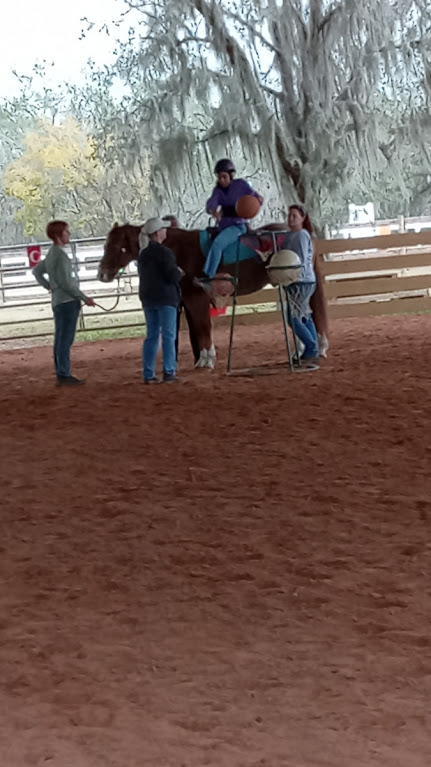 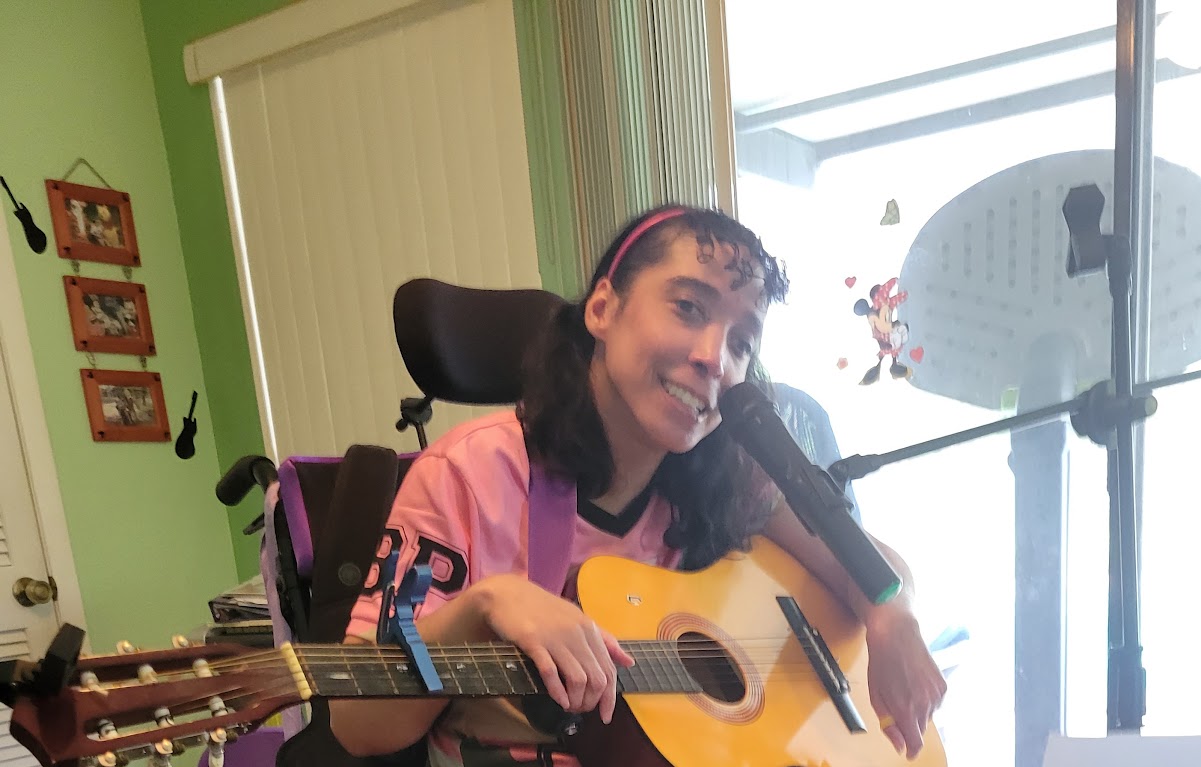 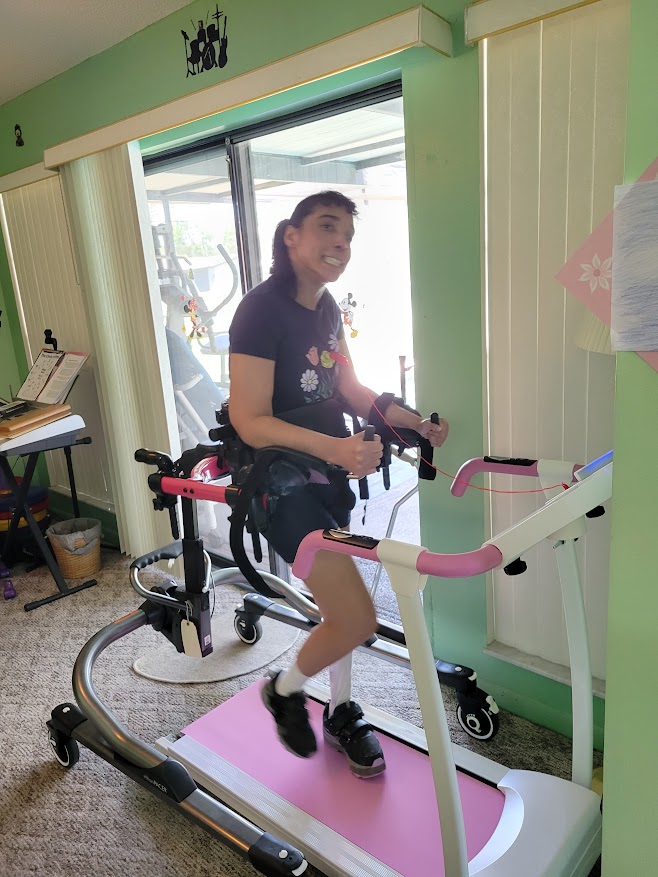 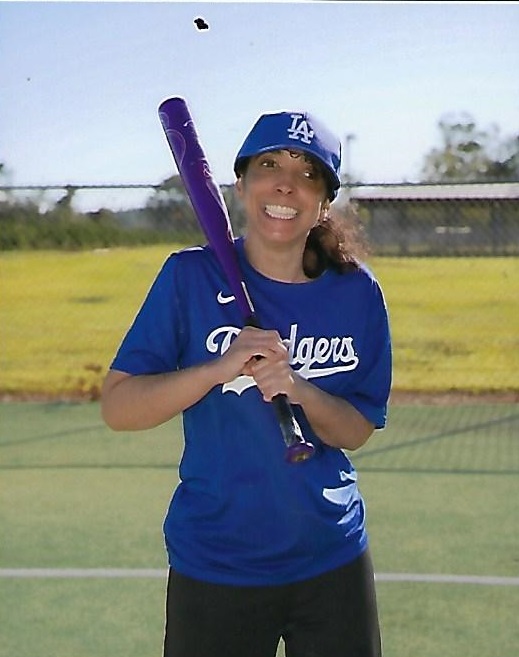 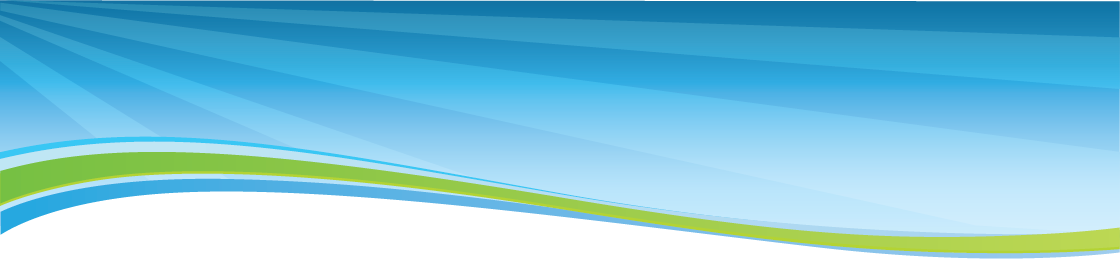 7
Sara’s Perspective
What new life celebrations and challenges have I had this year?

How has my life changed?

What is my role as my own CDC+ Representative?

What qualities do I look for in a provider?

How do I speak up for what I need?
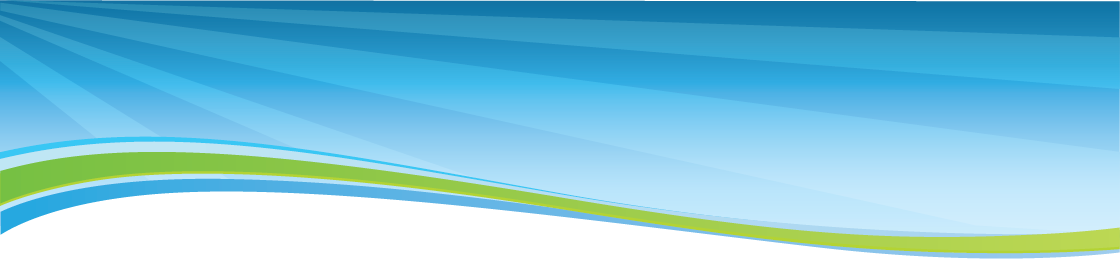 8
Sara’s Perspective
What creative ways have I found success?

How do I make sure my providers are professional and responsible?

What strategies do I use to participate in the community?

Why did I move to CDC+?

My advice to you…
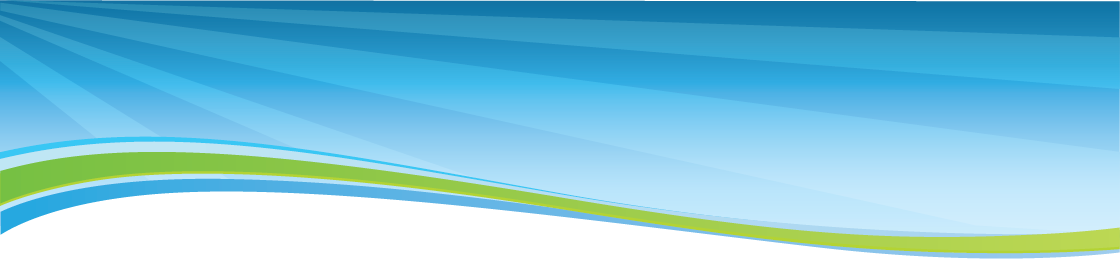 9
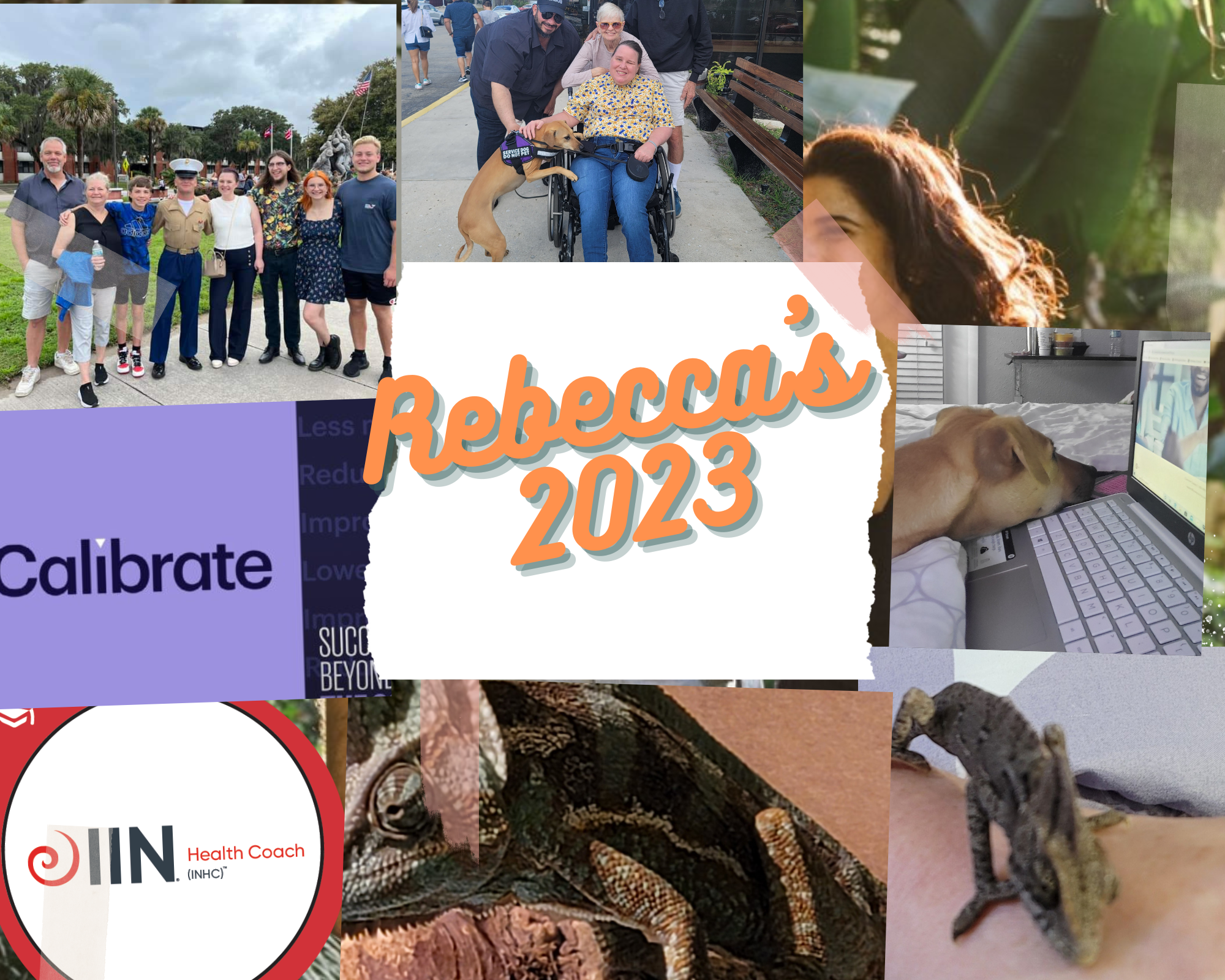 Meet
Rebecca!
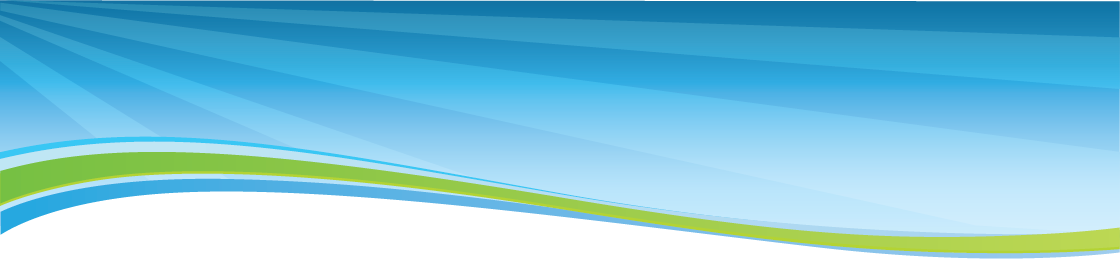 10
Rebecca’s Perspective
What does a day in my life look like, and how do I navigate the challenges that arise?

How do I find resources in unexpected places?

What are green flags and red flags that I look for when interviewing providers?

What would my dream team of support look like as a combination of family, friends, and waiver providers?
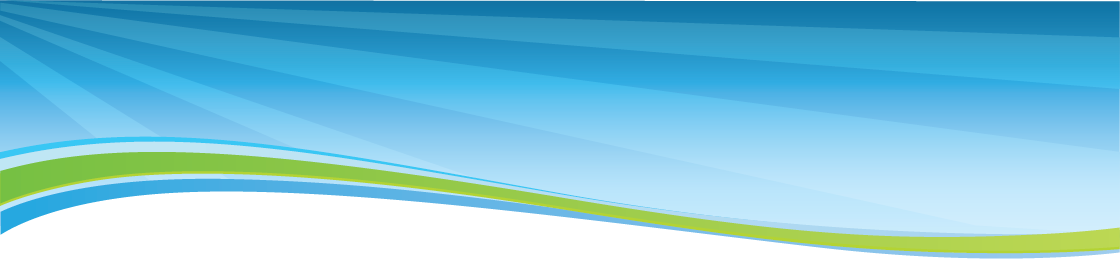 11
Rebecca’s Perspective
When should I compromise? 

When is it acceptable to use the word NO as a complete sentence?

What strategies do I use to make things run smoothly both in my home and in my community?

It’s important to make connections and be an ally because…
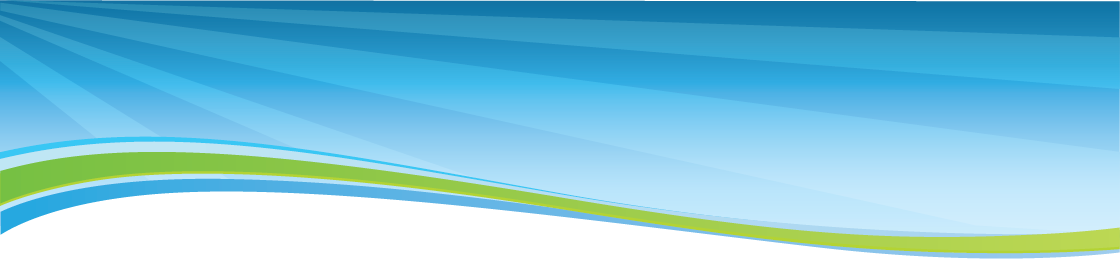 12
Meet Robyn!
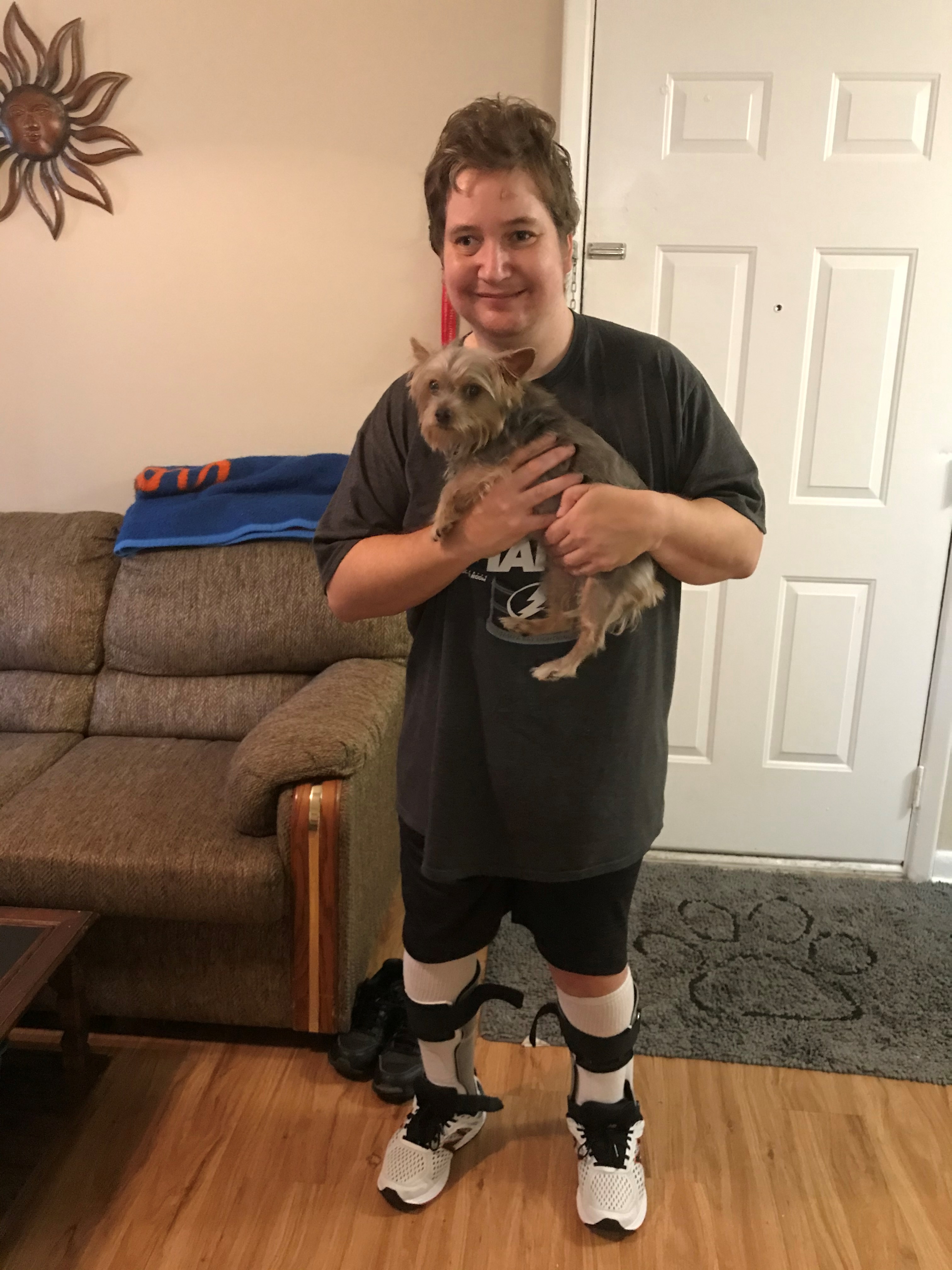 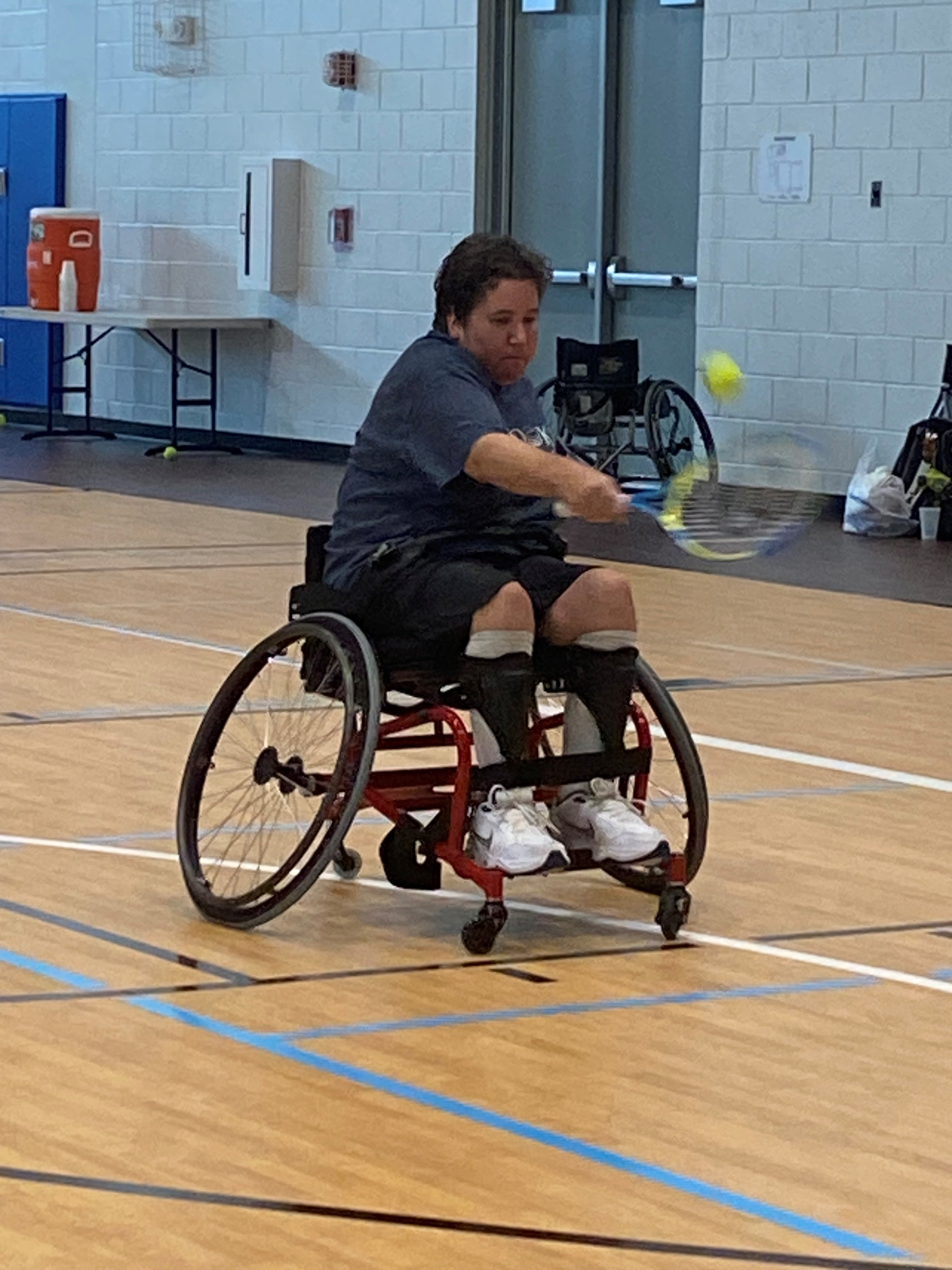 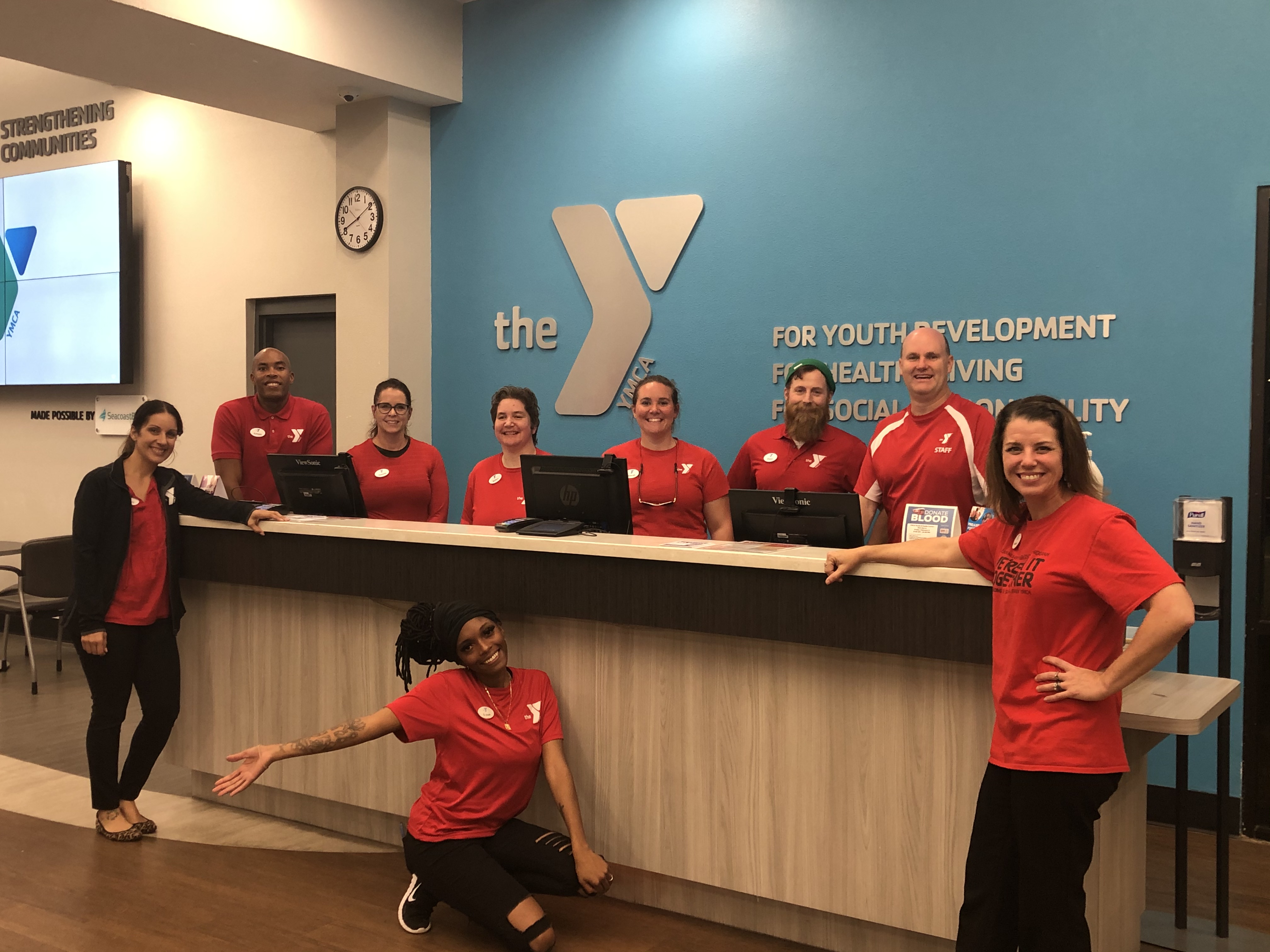 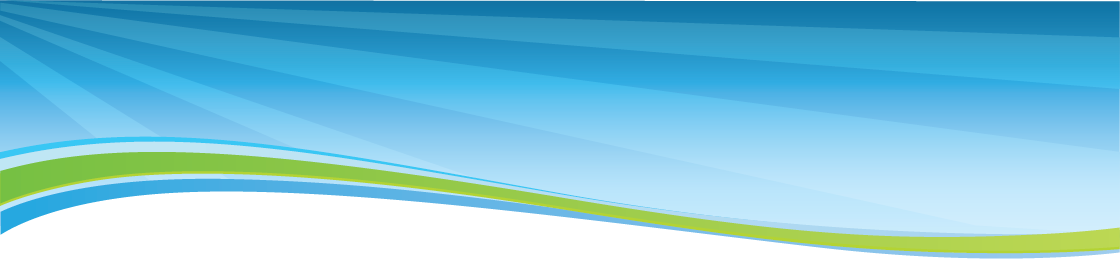 13
Robyn’s Perspective
What new life celebrations and challenges have I had this year?

How do I keep a long-term relationship with my providers that is healthy and balanced?

What should I do if I believe or suspect that there is a discrepancy in an agency provider’s record of services provided to me?
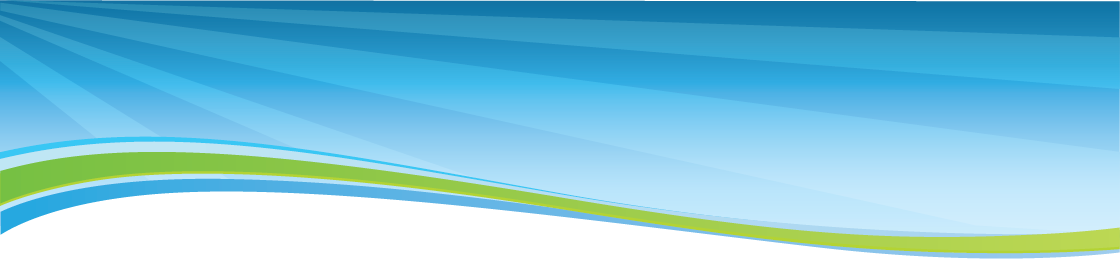 14
Robyn’s Perspective
How do I help my employer understand the role of my provider in my success?

How do I facilitate and educate on the power of inclusion in the workplace?
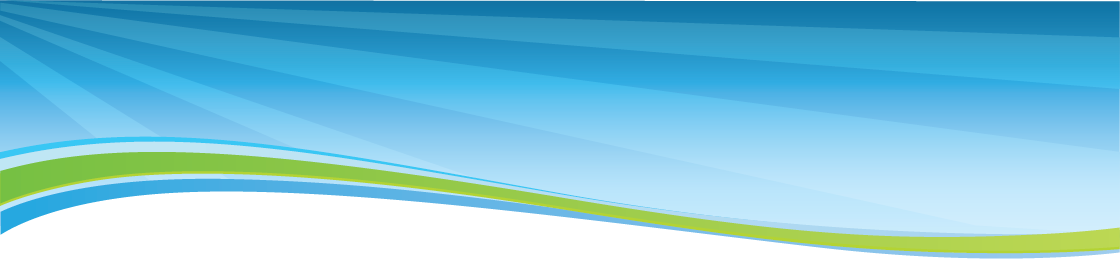 15
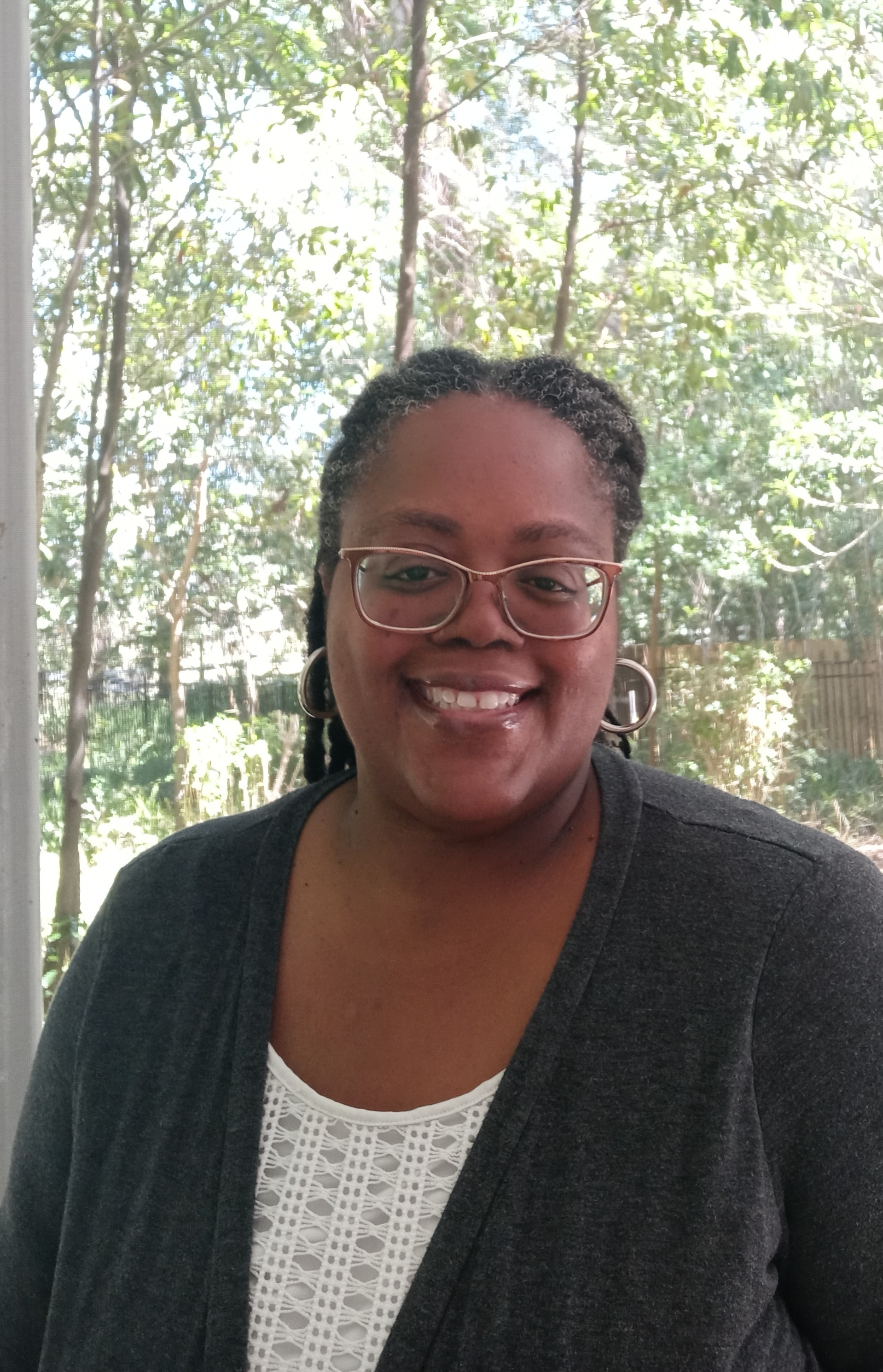 Meet Nichole!
Nichole Dawkins
Chief Executive Officer/Qualified Organization Owner
Waiver Support Coordinator Supervisor
CDC+ Consultant Supervisor
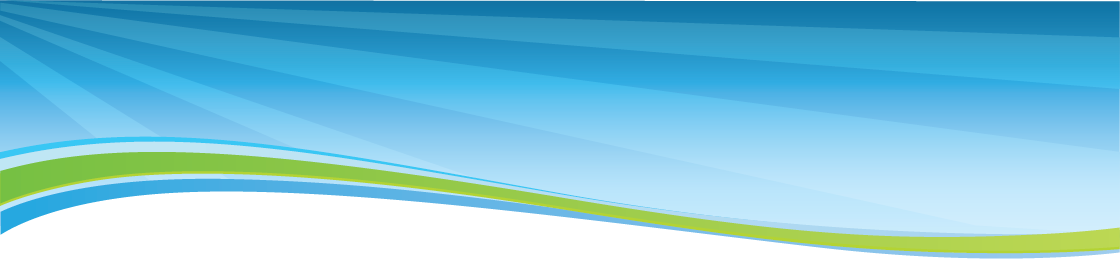 16
Nichole’s Perspective
How do I manage my role as a WSC and CDC+ Consultant? 

What do these roles have in common and what is different?

How does the WSC/CDC+ Consultant help monitor providers and client well-being?
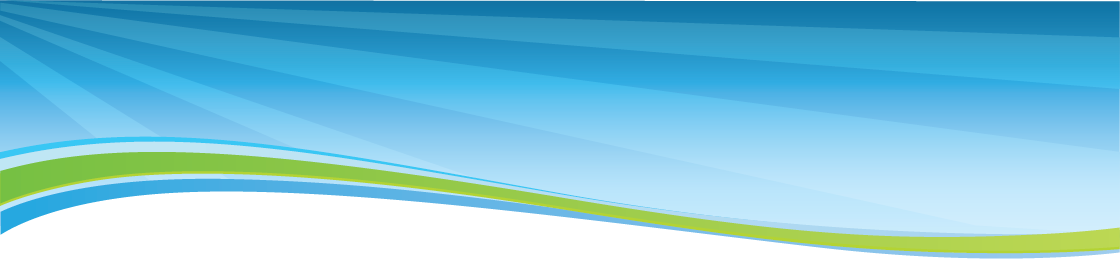 17
Nichole’s Perspective
How do I ensure an understanding of CDC+ processes, documentation, and other requirements? 

How do I develop relationships in the community to assist my clients?

How do I help my clients find and utilize community resources in addition to waiver providers?
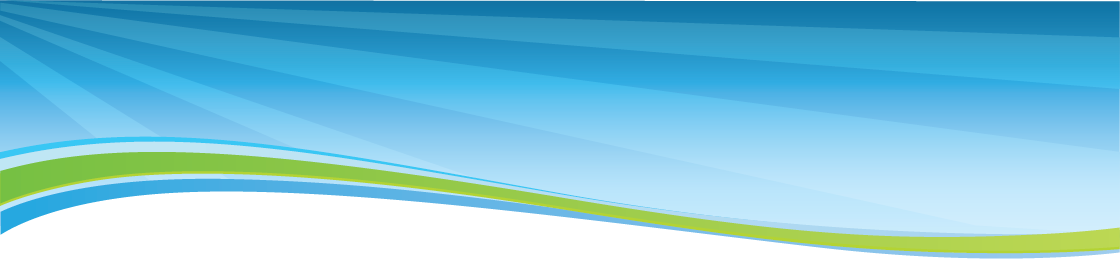 18
Getting Connected
Family Care Council
http://www.fccflorida.org/

Florida Self-Advocates Network’D (FL SAND)
http://flsand.org/

Subscribe to APD news 
http://apdcares.org/
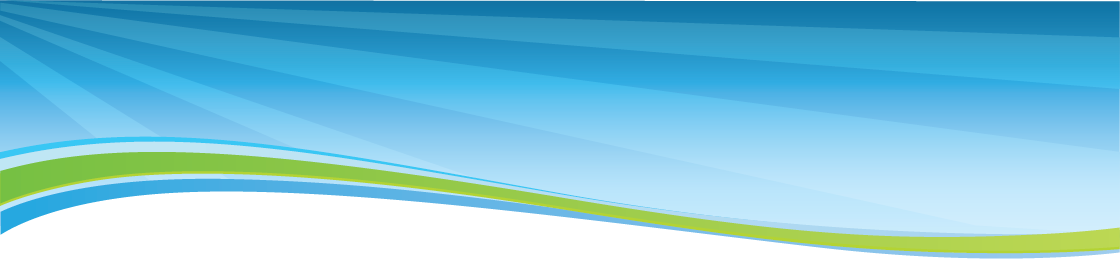 19
Let’s Not Forget…
Self-advocacy – it's your decision!
Know the rules of the program
Your WSC should help YOU
How to find providers
Use community resources
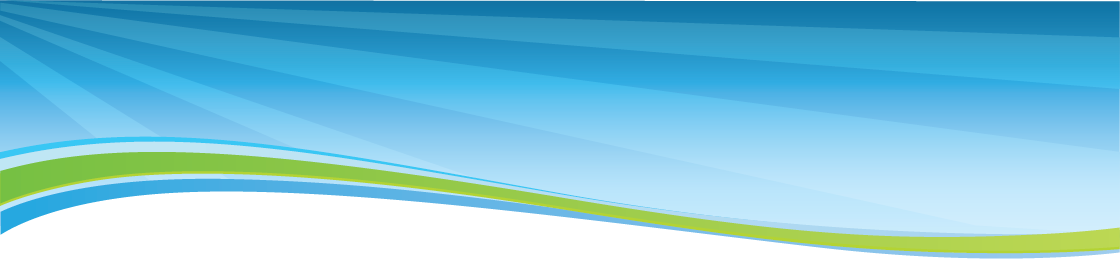 20
APD Resources
iBudget Florida
http://ibudgetflorida.org

Consumer-Directed Care Plus (CDC+)
https://apd.myflorida.com/cdcplus/ 
Florida Navigator
https://navigator.apd.myflorida.com/ 
APD Resource Directory
http://resourcedirectory.apd.myflorida.com/resourcedirectory/
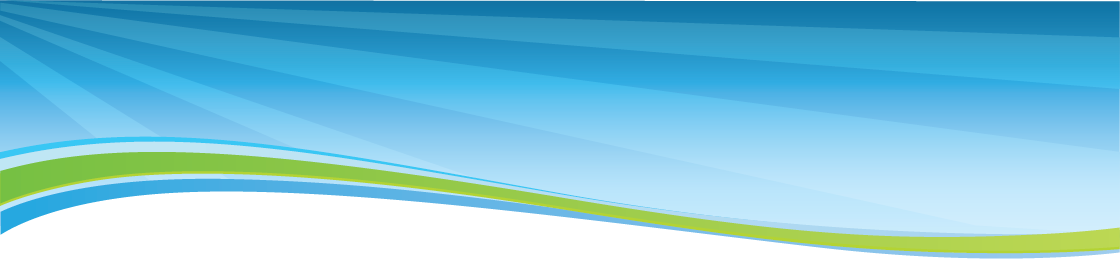 21
Contact Information
Sara Canali, Self-advocate Email: canalissi25@gmail.com 
Rebecca Crosby, Self-advocateEmail: rebeccarcrosby@gmail.com 
Robyn Stawski, Self-advocate Email: robyn.stawski@gmail.com 
Natalie Jean, Self-advocate and APD Ombudsman Email: natalie.jean@apdcares.org                               Office Phone: 850-414-6666
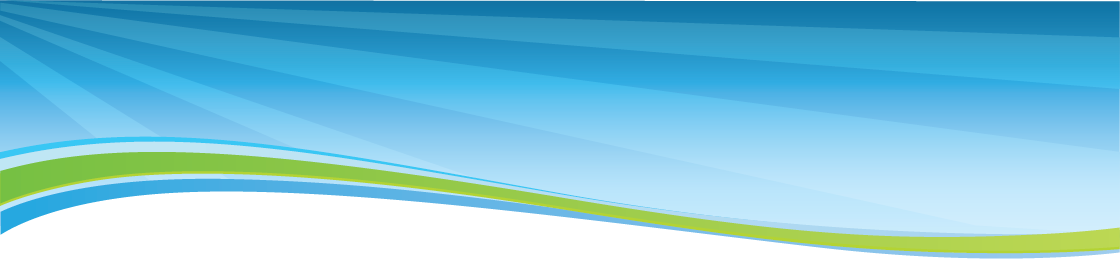 22
Thank You!
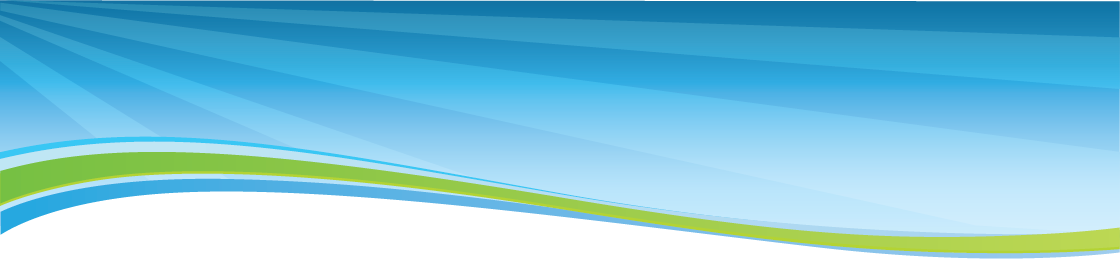